Winning the Glycation Battle
Waste Management
Individual Cell Requirements
DNA Alterations
Mitochondria
Immune Systems
Pathways
Repair Mechanisms
[Speaker Notes: The more harsh the environmnet, the more clever the plant, more interesting molecules evolved to combat the cellular Stresses]
Steps to defeating glycation
1) Block carbohydrate digestion
2) Inhibit Glucose-6-Phosphate Translocase
	creating new glucose…want to inhibit

3) Augment Glucose Transporter Type 4 (GLUT4)
	 glucose into cells…want to increase

4) Inhibit Aldose reductase  
	Block glucose to sorbitol and fructose

5) Advanced Glycation End product prevention

6) AGE cleanup
Block Carbohydrate Digestion
Carbohydrates must be broken down into monosaccharides 

Digestion begins with the secretion of salivary amylases 
α-Amylase catalyzes the hydrolysis of α-(1,4)-D-glycosidic linkages of starch and glucose polymers

Stomach acidic inhibits the enzymatic activity of the salivary amylase

In the small intestine, pancreatic amylases target the α-1,4 bonds of carbohydrates  

Final step mediated by alpha-glucosidases 
Catalyzes the hydrolysis of α-glucosidic linkages of oligosaccharides
[Speaker Notes: Reports have shown that alpha-glucosidase was 1.5-fold overexpressed in noninsulin-dependent diabetes patients contributing to the increase in postprandial glucose levels.

Polysaccharides and monosaccharides are absorbed at different rates by the body with monosaccharide units being absorbed more quickly.]
Alpha - amylase
Enzyme that hydrolyses alpha bonds of large, alpha-linked polysaccharides
 i.e. starch and glycogen

Yields shorter chains...dextrins and maltose

Alpha-amylases are calcium metalloenzymes 

Excessive inhibition of pancreatic alpha- amylase 
Abnormal bacterial fermentation of undigested carbohydrates… results in flatulence and diarrhea
Alpha - glucosidase
Mucosal brush border of the small intestine

Catalyzes the final step of the digestive process 

Acts upon 1,4-alpha bonds and producing glucose 

Deficiency of alpha-glucosidase
Glycogen storage disease type II, also called Pompe disease
Enzymes act in conjunction
Alpha-amylase hydrolyzes complex carbohydrates to oligosaccharides

Intestinal alpha-glucosidase hydrolase breaks down oligosaccharides, into disaccharides and monosaccharides

Inhibitors  
Delay the breakdown of carbohydrates in the small intestine 
Diminish postprandial blood glucose
Three pharmaceutical inhibitors
Acarbose
First alpha-glucosidase inhibitor commercially available
Pseudo-tetrasaccharide
Competitive, reversible inhibitor of both alpha-amylase and alpha-glucosidase
Molecule has a 100 times higher affinity for alpha-glucosidases compared to natural oligosaccharides

Miglitol: alpha-glucosidase inhibitor

Voglibose: alpha-glucosidase inhibitor
Voglibose is a more potent and tolerant α glycosidase inhibitor as compared to Acarbose and Miglitol.
[Speaker Notes: Type II DM patient: Acarbose had a clear effect on glycemic control: glycated haemoglobin, fasting blood glucose, post‐load blood glucose. Adverse effects were mostly of gastro‐intestinal origin and dose dependent. 
	Van de Laar, Floris A., et al. "Alpha‐glucosidase inhibitors for type 2 diabetes mellitus." Cochrane database of systematic reviews 2 (2005).]
Natural Inhibitors
α-amylase inhibitors
Ursolic acid, Ellagic acid, Catechin, and Kaempferol

α-glucosidase inhibitors
Narenginin, Quercetin, Resveratrol, Curcumin, Caffeic acid, Cyanidin, Daidzein, Gallic acid, Eridyctiol, Ferulic acid, Pinoresinol, Procyanidin, Morusin, and Syringic acid

Duel α-amylase and α-glucosidase inhibitors

Andrographolide		Chlorogenic acid
Dieckol from Ecklonia cava	Epicatechin
Hesperetin			Fucoidan			
Luteolin
Inhibition of Glucose-6-Phosphate Translocase
Creating new glucose…want to inhibit

Breaking down glycogen…. glycogenolysis
or making brand new glucose…..gluconeogenesis

Enzyme highly involved in the regulation of blood glucose levels

Most abundant in liver, less so in kidney cells, small intestine, and pancreatic islets
[Speaker Notes: Glycogenolysis is the breakdown of glycogen (n) to glucose-1-phosphate and glycogen (n-1). Glycogen branches are catabolized by the sequential removal of glucose monomers via phosphorolysis, by the enzyme glycogen phosphorylase.[
Gluconeogenesis (GNG) is a metabolic pathway that results in the generation of glucose from certain non-carbohydrate carbon substrates.]
Natural inhibitors
Mumbaistatin (Streptomyces)
Kodaistatin (Asperigillus terreus) 
Chlorogenic acid

Overdo the inhibition
Loss of functional G6PT1 enzyme
 Glycogen storage disease type Ib: von Gierke disease
Accumulate glycogen in the liver and kidney causing organ enlargement
[Speaker Notes: Mum….strongest naturally occurring inhibitor]
Glucose transporter type 4 (GLUT4)
Insulin - regulated glucose transporter 
Primarily in adipose and striated muscle (skeletal and cardiac)
Major mediator of glucose removal from the circulation 
Intracellular in the unstimulated state, redistributed to the cell surface in response to insulin
Permits the facilitated diffusion of glucose down its concentration gradient into cells
Once within cells, glucose is phosphorylated 
Forms glucose-6-phosphate which cannot diffuse back out of cells
[Speaker Notes: GLUT4 is one of 13 sugar transporter proteins (GLUT1-GLUT12, and HMIT) encoded in the human genome]
Glucose transporter type 4 (GLUT4)
Down-regulation of GLUT4 expression 
Obesity, muscle atrophy and denervation
Plasma AGEs

Up-regulation 
Exercise or thyroid hormone  (in skeletal muscle)

Andrographolide		Gallic acid
Resveratrol			Vanillin acid
Aloe vera			Diadzein
Astralagus polysaccharides	Gallotannins
Berberine			Baicalin
EGCG


]
Aldose reductase
Part of the NADPH-dependent aldehyde-keto reductase superfamily
Acts as a rate-limiting enzyme of the polyol pathway 
Widespread in organs and tissues that are related to diabetic complications
Converts glucose to sorbitol
Sorbitol cannot easily pass through the cell membrane
Resulting in swelling, degeneration, and necrosis of the cells
Sorbitol converts to Fructose via sorbitol dehydrogenase (using more NAD)
Fructose 7 to 10x more glycating than glucose
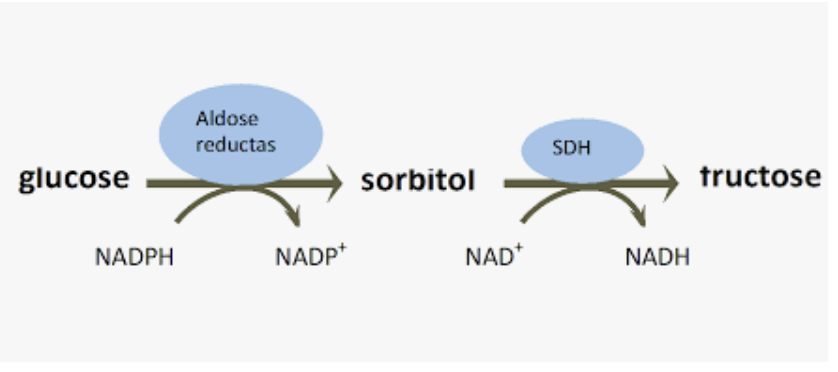 [Speaker Notes: kidney, blood vessels, lens of the eye, retina, and heart]
Aldose reductase Inhibitors
Epalrestat 	150 mg/ day  or 50 mg Tid

Carboxylic acid derivative 

Noncompetitive and reversible inhibitor

Lowers intracellular sorbitol, fructose

Used for the treatment of diabetic neuropathy 

Crosses the BBB

Lowers imidazolone and carboxymethyl lysine (AGEs)

Adverse effects: nausea and vomiting, increases in certain liver enzymes
Natural Aldose reductase Inhibitors
Ellagic acid		Baicalin
Quercetin		Puerarin
Apigenin		Sillymarin
Genistein		Capsaicin
Fisetin			Luteolin
Curcumin		Naringenin
Chlorogenic acid
Advanced Glycation End product prevention
AGEs
Sugars + Oxidative stress = AGEs ( ALEs/ DNA- AGEs)
Sugars:
Aldohexoses (glucose and galactose)

Ketohexose (fructose)
Its plasma concentration is only 1% of that of glucose
Fructose is seven to 10 times more reactive than glucose

Aldopentoses (ribose)
Ribose is considered the most reactive sugar
[Speaker Notes: strong association between fructose consumption and asthma, chronic bronchitis, and arthritis]
AGE subtypes: three main intermediates
Glyoxal
Leads to production of:

Nɛ-(carboxymethyl) lysine (CML)
Monolysine non-fluorescent and non-cross-linked AGE
Mainly formed through a reaction between lysine and dicarbonyls
Also formed under food processing conditions, like milk production and baking

Glyoxal-derived lysyl dimer (GOLD)
Nω-(carboxymethyl) arginine (CMA)  
S-carboxymethylcysteine
[Speaker Notes: Note of the involved amino acids]
Methylglyoxal 
One of the most reactive glycation agents (10,000 – 50,000 times more reactive than glucose)
Major potent intracellular dicarbonyl intermediate
MGO and its derivatives are formed in non-oxidative processes

Leads to the formation of: 
Nɛ-(carboxyethyl) lysine (CEL)
Methylglyoxal-derived lysyl dimer (MOLD)
 MOLD is the major chemically characterized cross-link formed in lens protein
Argpyrimidine

Methylglyoxal-derived hydroimidazolone
3-deoxyglucosone 
leads to the formation of:

Pentosidine
Reactions of pentoses with lysine and arginine residues
Can also be formed with glucose, fructose and ascorbate under aerobic conditions	
Found in lens proteins and skin collagens 

Imidazolone 

Nɛ-(carboxymethyl) lysine (CML)
Why are AGEs bad?
The damaging effects of AGEs have several mechanisms of action: 
Production of free radicals
Carbonyl stress
Oxidation of nucleic acids and lipids 
Alter proteins and lipids
Alter enzyme activity
Modifying immunogenicity
Activation of inflammatory responses
Covalent cross-link with long-lived proteins, i.e. collagen 
Interaction with AGEs receptors (RAGE) on the cell surface

Tissue damage
Reduce endogenous AGE formation….Reduce available sugars
Sugars react preferentially with arginine, cysteine, lysine, taurine, and histidine
Amino Acid Decoy System
Arginine
Arg inhibits in vitro non-enzymatic glycation and AGE formation 

Lysine
Predominant AGE modifications: fructosyl-lysine, carboxymethyl lysine (CML), carboxyethyl lysine (CEL) and pentosidine

Cysteine
	N-acetylcysteine and S-allyl cysteine
[Speaker Notes: Notice the amino acids represented in the reactions….]
Inhibit sugar attachment to proteins
Aspirin - 
acetylsalicylic acid

Inhibits glycation by acetylating free amino groups of proteins

Diclofenac 
Creates a covalent interaction with proteins, thus blocking the attachment of sugars with proteins

Pioglitazone 
Thiazolidinedione compound
Inhibits glycation and AGEs formation
Direct interaction between the hydrazine nitrogen atom of pioglitazone and a carbonyl group
Pioglitazone		15, 30 or 45 mg/day
Stimulates Peroxisome-proliferator activated receptor-γ  (PPARγ coactivator-1) 
A master switch for mitochondrial biogenesis
Increases glucose transporters 1 and 4			
Decreases hepatic glucose output
Enhances autophagy 
Increases the mRNA levels of Sirtuin 1 and Klotho
Suppresses RAGE expression 
Increases circulating sRAGE/esRAGE	
Promotes lipid storage and redistribution from visceral to subcutaneous deposits

Side effects: weight gain, edema, arthralgia, headache and decreases in hemoglobin
[Speaker Notes: Dependent on the presence of insulin  
			may help preserve β-cells of the islets of Langerhans,]
Aminoguanidine
Nucleophilic hydrazine derivative 
The first compound reported to inhibit formation of AGEs and glucose-induced protein cross-linking

Potent carbonyl and free radical scavenger

Half-life in plasma is short (about 1 h)

High concentration not recommended as can ppt B6 deficiency

Side effects: elevation of liver enzymes and development of autoantibodies
[Speaker Notes: Path of inhibiting AGE formation]
Pyridoxamine 	(and thiamine pyrophosphate)
Potent carbonyl and free radical scavenger

Pyridoxamine more potent than aminoguanine at trapping dicarbonyl compounds

Acts on the α-dicarbonyl precursors (MGO, GO) 

Inhibits the conversion of Amadori products to CML
[Speaker Notes: B6 derivitive…..carboxymethyl) lysine Methylglyoxal]
Other Prescription medications
ACE inhibitors 
Lisinoproil/ captopril/ ramipril

Angiotension receptor blockers (Olmesartan, Valsartan)
Inhibits in vitro formation of pentosidine and CML

Metformin
Reported to have moderate inhibitory effects on early stage of glycation
Non - prescription agents
Polyphenols									
Chlorogenic acid	Caffeic acid
Resveratrol	Ferulic acid
Catechin		Gallic acid
Curcumin		Quercetin
Genistein		Rutin

Polysaccharides
Astralagus polysaccharides

Terpenoids
Ursolic acid
Oleanolic acid
Betulinic acid
Non - prescription agents
Vitamins
A,C,E
Thiamine (vitamin B1), benfotiamine (synthetic derivative)

Berberine
Carnosine
Capsaicin
Spermidine 

Honey bee Venom
[Speaker Notes: Take solace in that you are preventing hemoglobin glycation.]
Potential Transglycating agents
Hydralazine
Carnosine
Glutathione
Cysteine
[Speaker Notes: Remove glucose from the protein]
AGE cleanup
Lactoferrin
Iron-binding glycoprotein 
aka lactotransferrin
Single polypeptide chain folded into two lobes 

Antimicrobial defense mechanism
Present in almost all human mucosal secretions
Granules of polymorphonuclear leukocytes 

Binds AGEs
Two AGE-binding domains 
17–18 amino acid cysteine loop motif named the ABCD motif 
(AGE-Binding Cysteine-bounded Domain)
[Speaker Notes: AGE sponge]
RAGE    (receptor for advanced glycation end products)
Found on hepatocytes, phagocytes, endothelial cells, smooth muscle and nervous system cells

Surface, transmembrane receptor belonging to the immunoglobulin superfamily

Receptor expression stimulated by increased concentration of AGEs

The engagement of AGEs with RAGEs:
Generates Oxidative stress 
Inflammatory and thrombogenic responses

sRAGE (soluble form of RAGE) several isoforms…
cleaved RAGE (cRAGE)
Produced through proteolytic shedding of the RAGE 

endogenous secretory RAGE (esRAGE)
Formed by splicing of the pre-RNA of RAGE
sRAGEs
Act as decoy receptors for AGEs
Competitive inhibitors of AGE
Block the AGE-RAGE signaling pathway

Increase sRAGEs
Exercise
EGCG
Pioglitazone, Rosiglitazone /thiazolidinedione
Steps to defeating glycation
1) Block carbohydrate digestion
2) Inhibit Glucose-6-Phosphate Translocase
	creating new glucose…want to inhibit

3) Augment Glucose transporter type 4 (GLUT4)
	 glucose into cells…want to increase

4) Inhibit Aldose reductase  
	Block glucose to sorbitol and fructose

5) AGE prevention

6) AGE cleanup
[Speaker Notes: Recap]